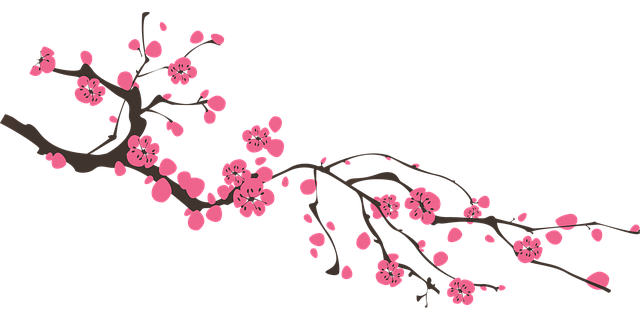 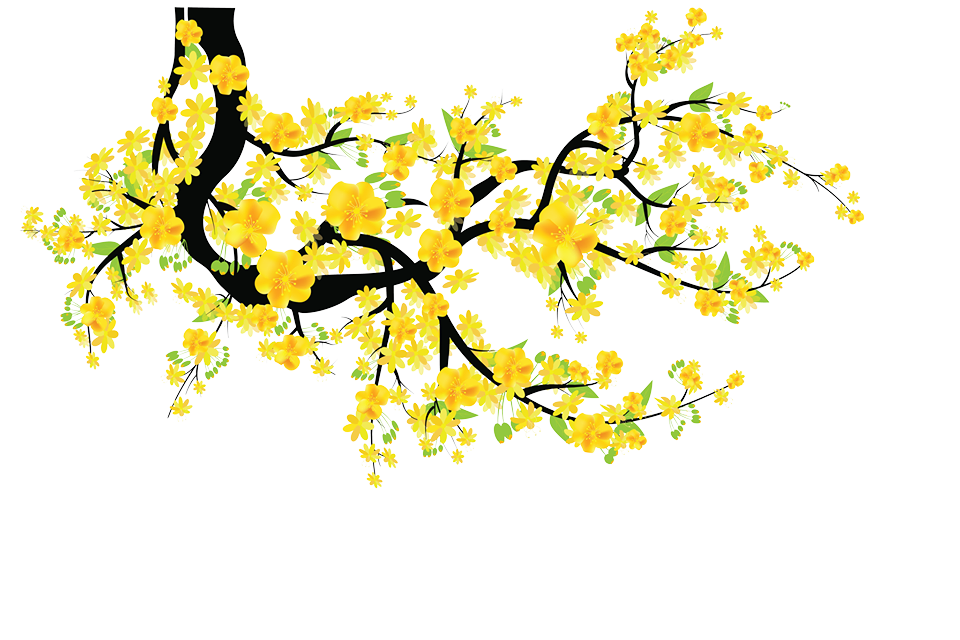 TRÒ CHƠI
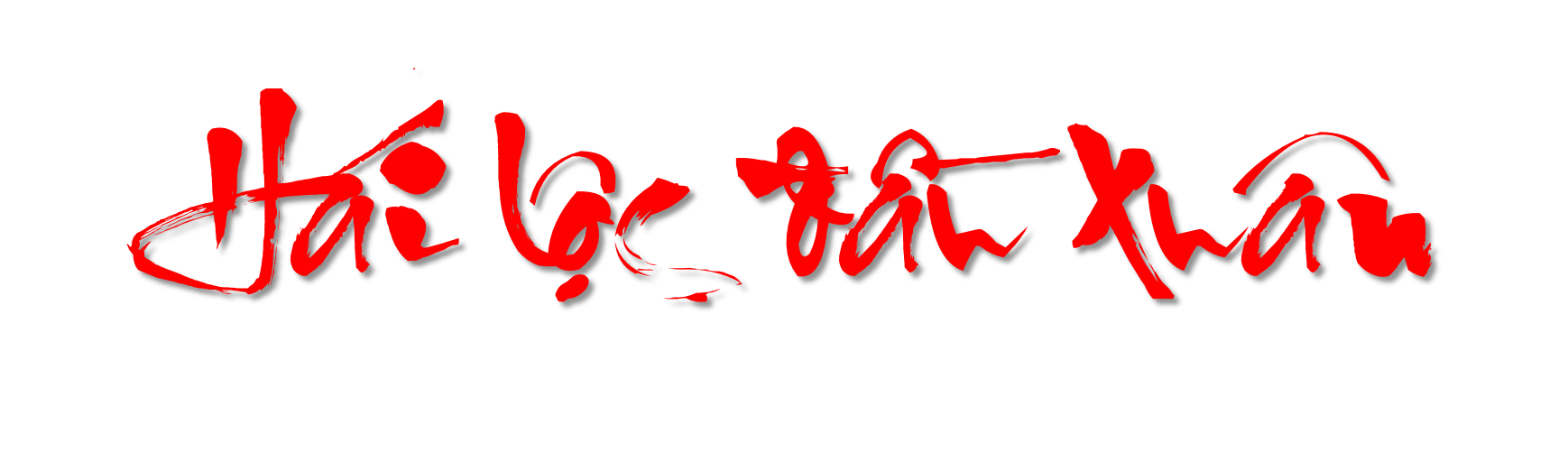 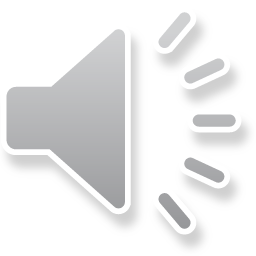 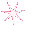 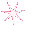 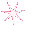 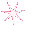 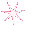 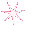 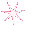 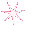 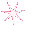 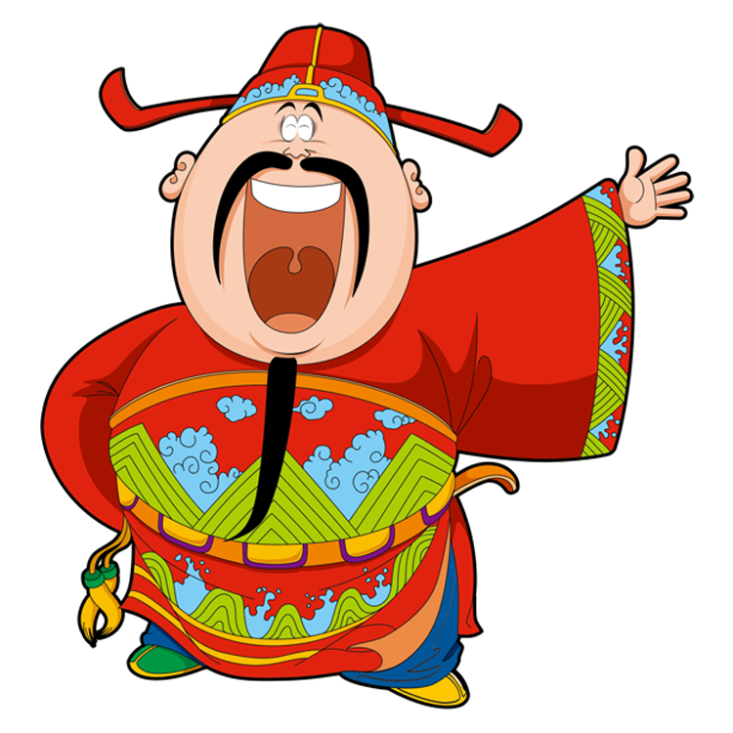 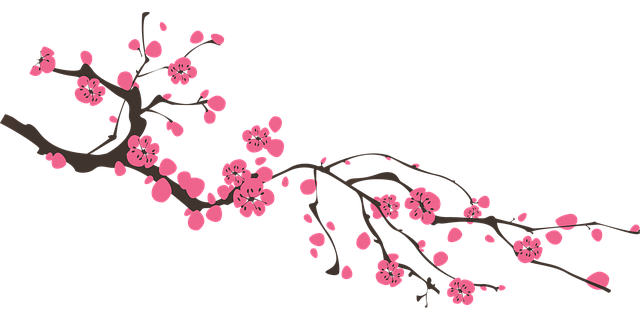 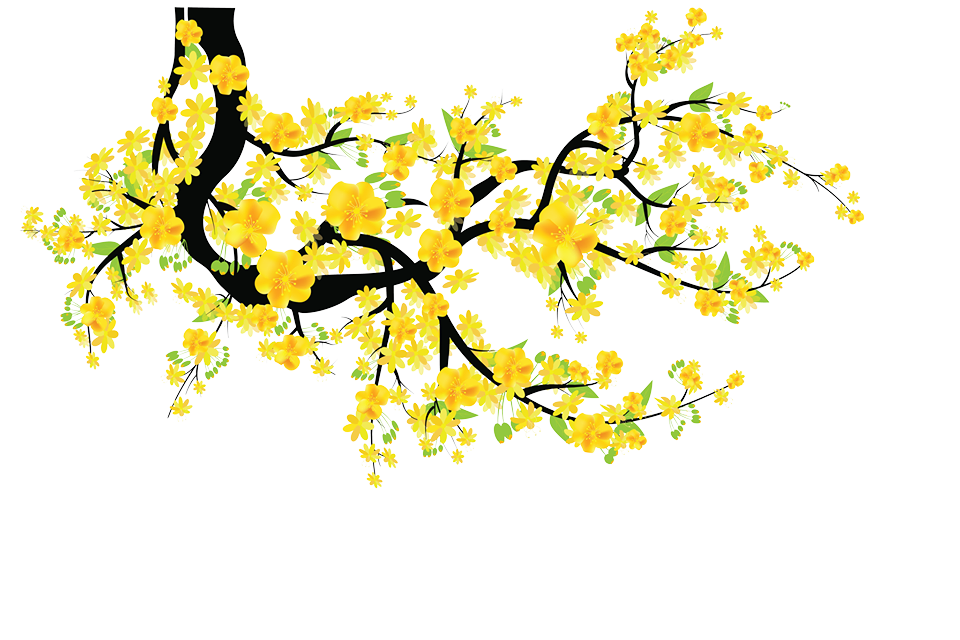 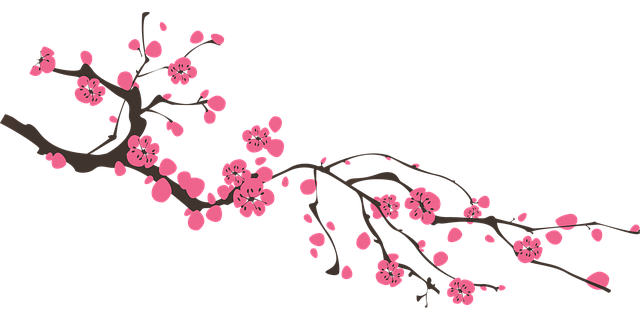 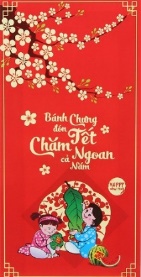 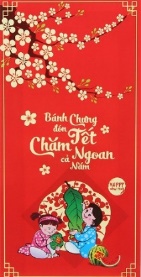 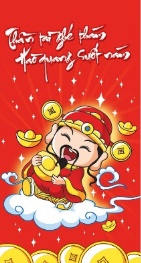 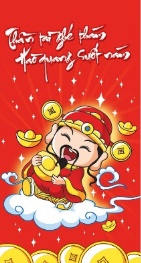 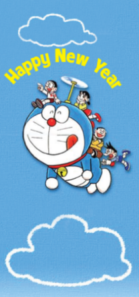 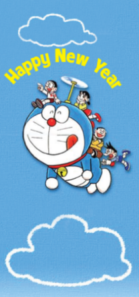 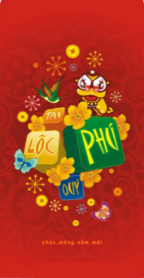 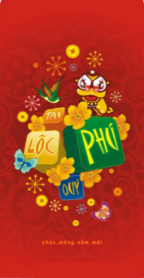 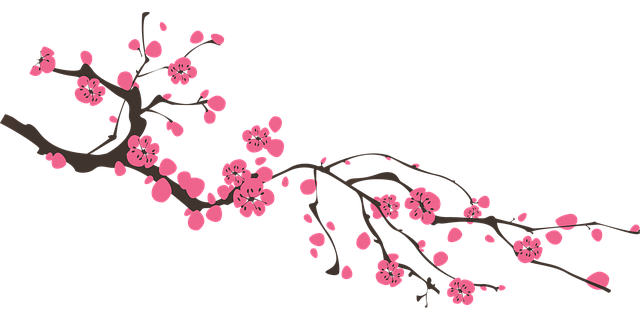 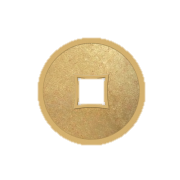 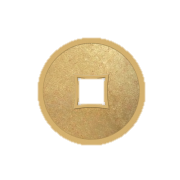 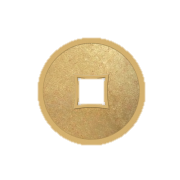 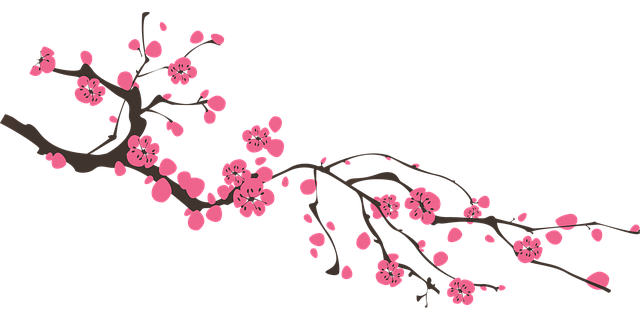 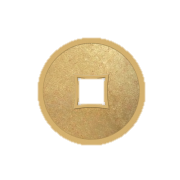 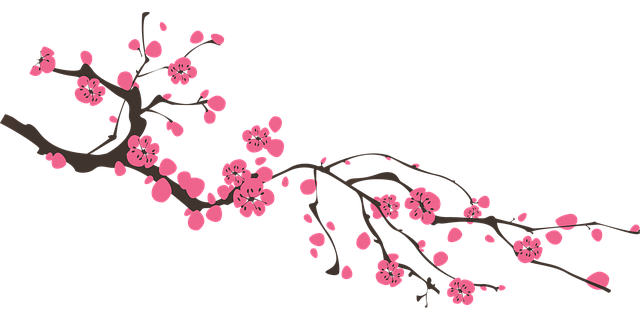 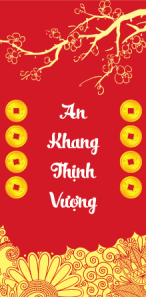 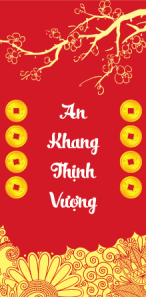 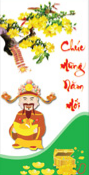 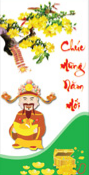 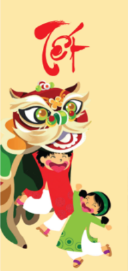 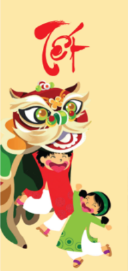 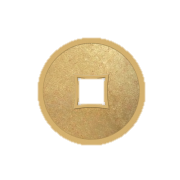 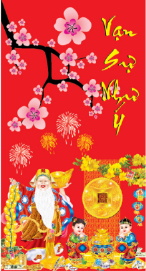 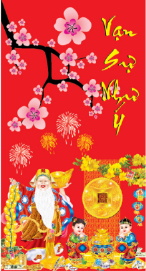 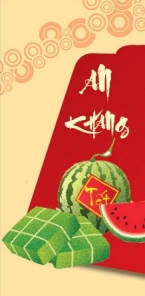 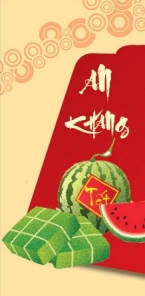 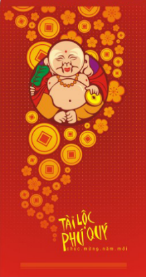 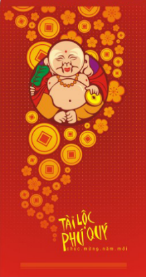 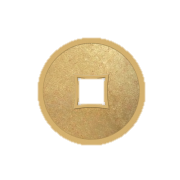 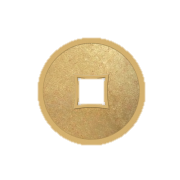 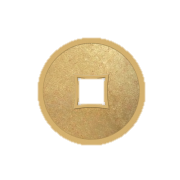 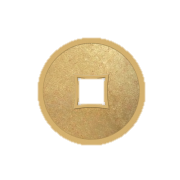 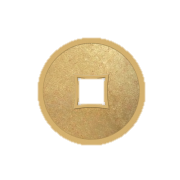 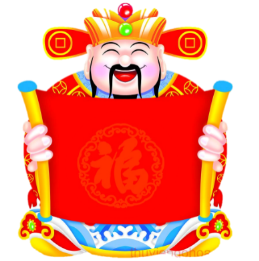 ĐỘI HOA MAI
ĐỘI HOA ĐÀO
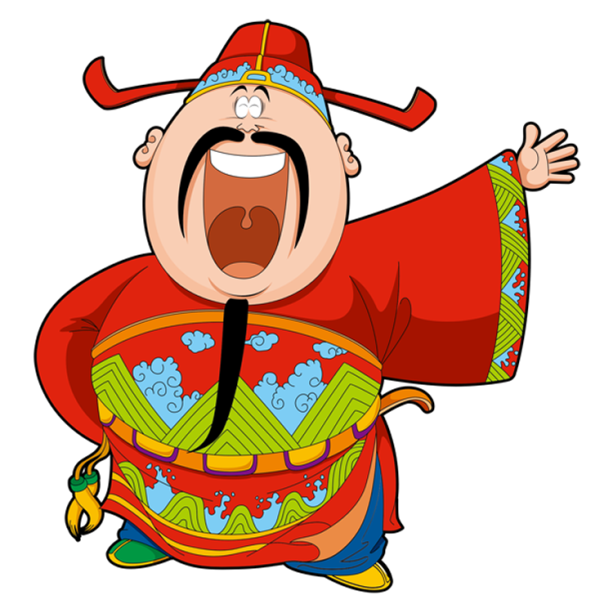 Năm 939, Ngô Quyền xưng vương và đóng đô ở đâu?
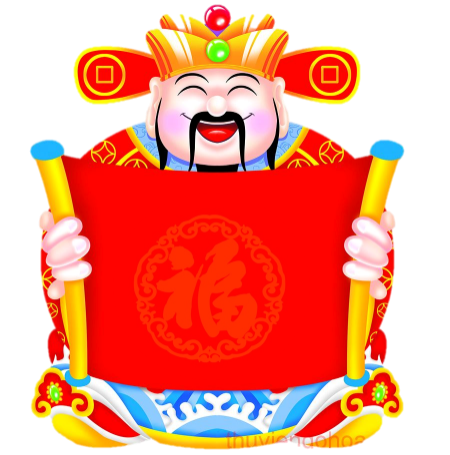 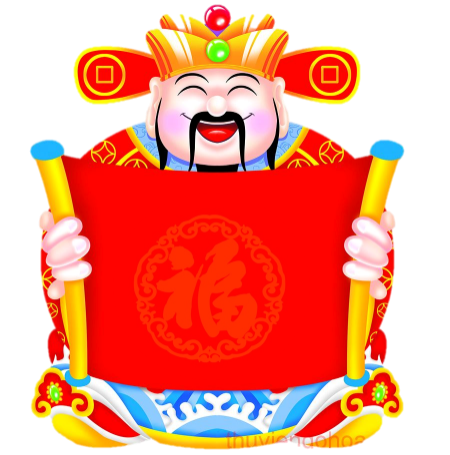 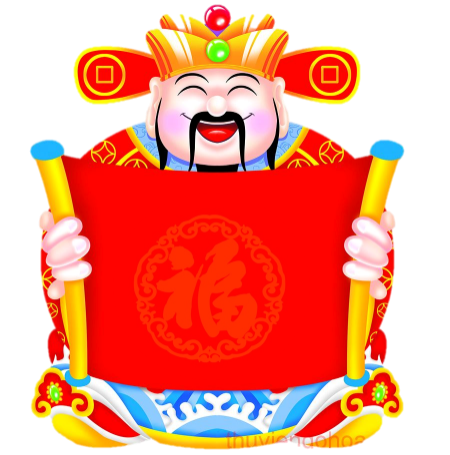 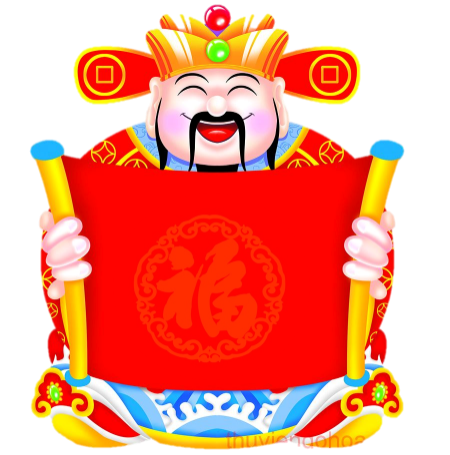 Thăng 
Long
Thanh 
Hóa
Hoa Lư
Cổ Loa
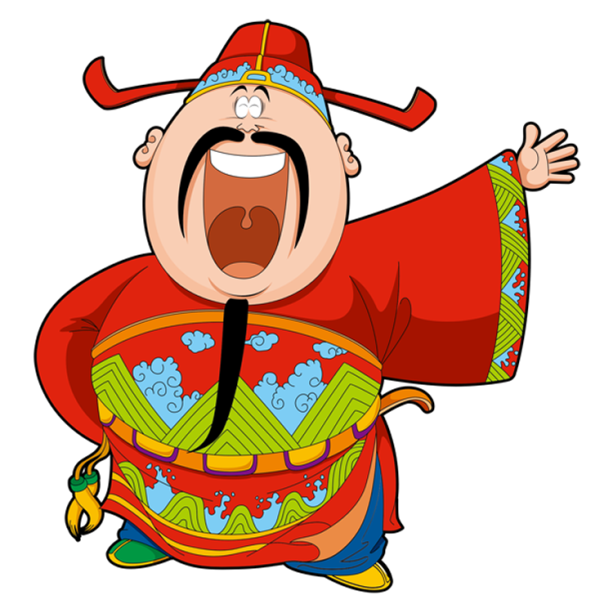 Người đã dẹp loạn 12 sứ quân là ai?
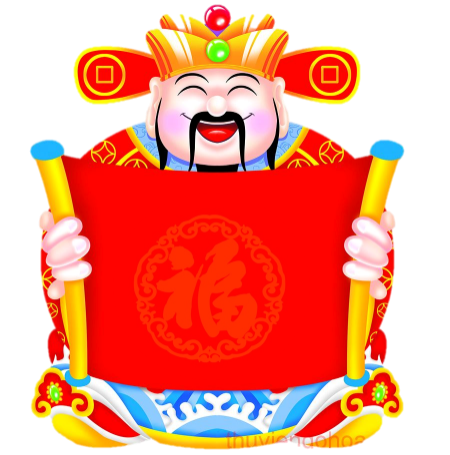 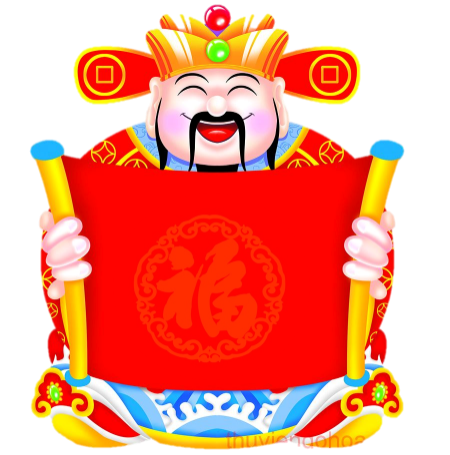 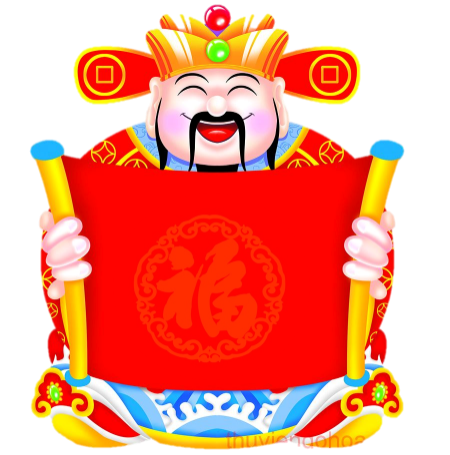 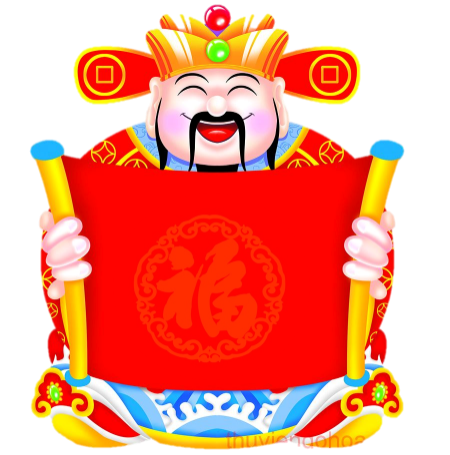 Ngô 
Quyền
Đinh Bộ 
Lĩnh
Lê Lợi
Lê Lai
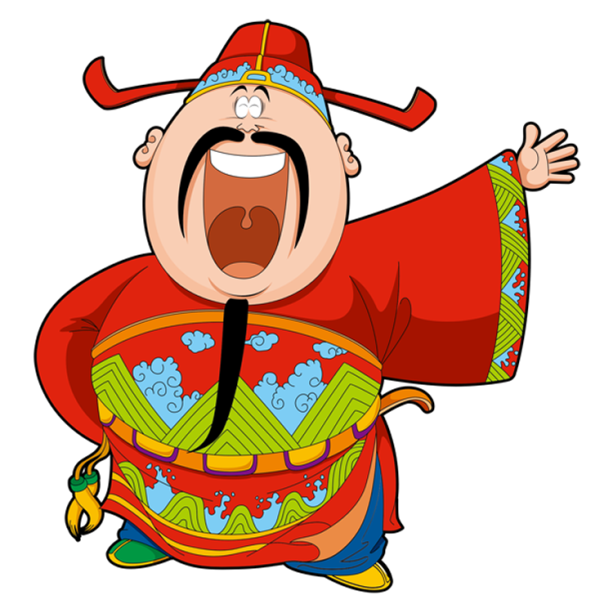 Nhà Đinh đặt tên nước là gì?
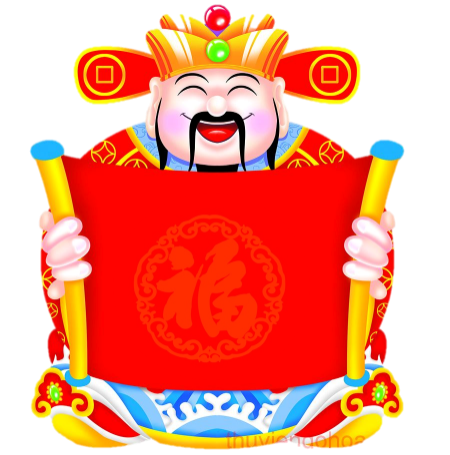 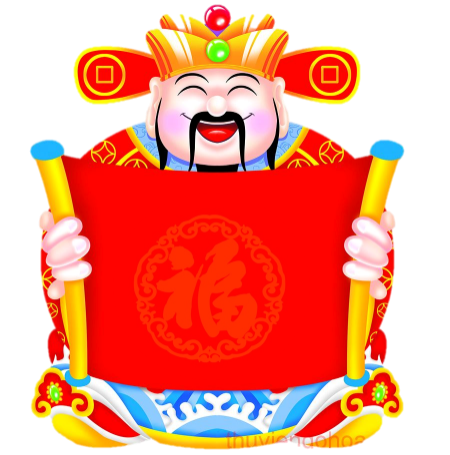 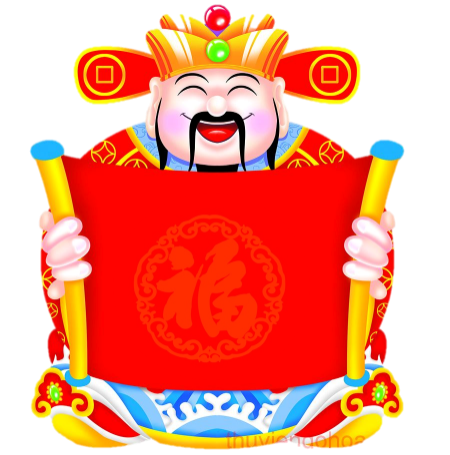 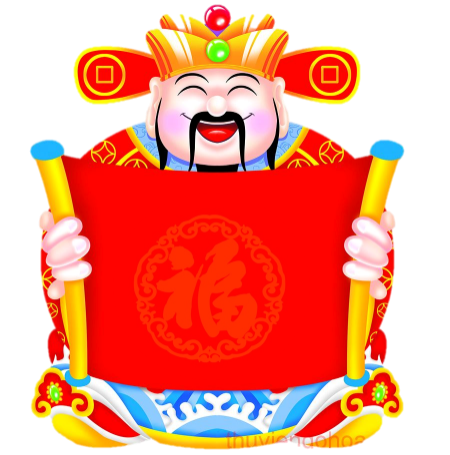 Đại 
Cồ Việt
Việt Nam
An Nam
Đại Việt
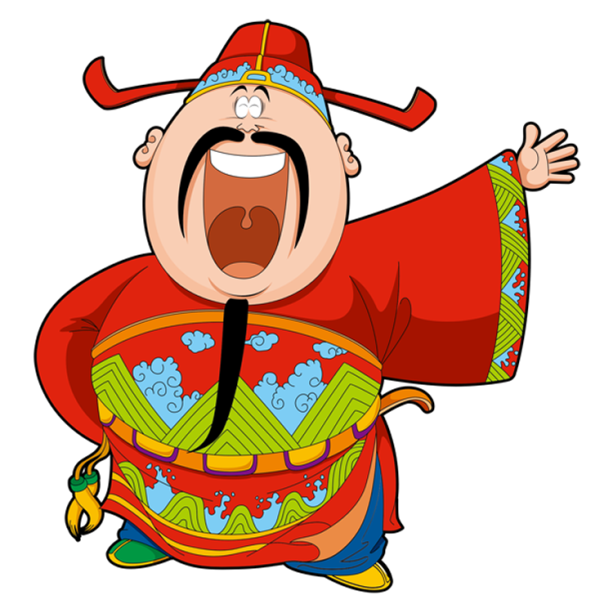 Hoa Lư là kinh đô dưới triều đại 
phong kiến nào ở nước ta?
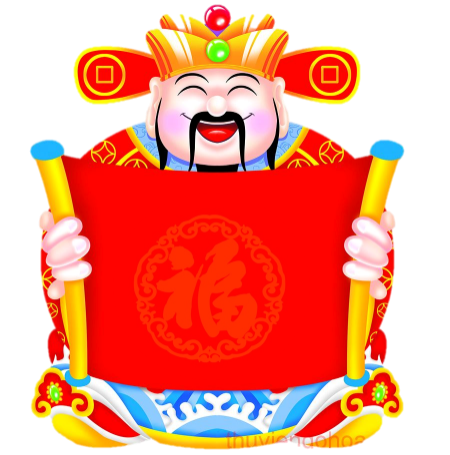 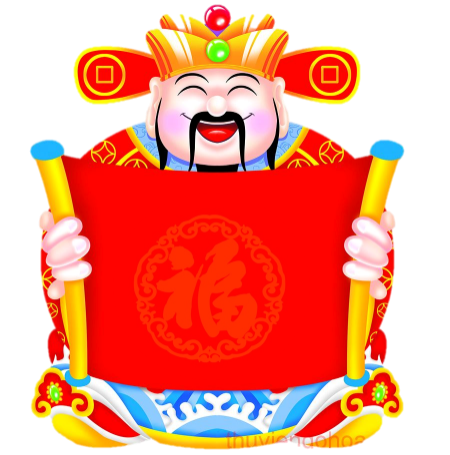 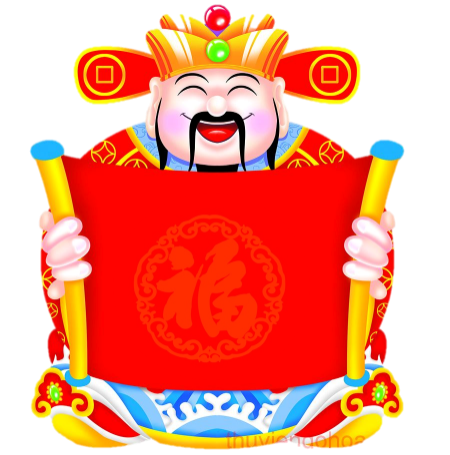 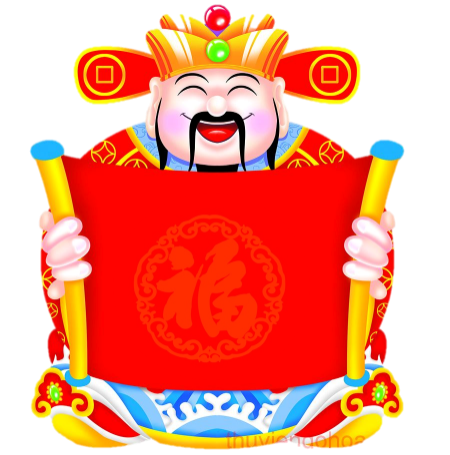 Tiền Lê
Trần
Ngô
Lý
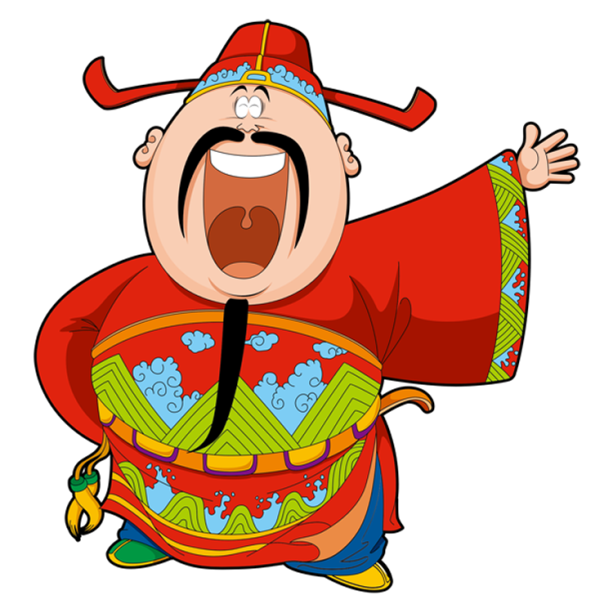 Thaày coâ söûa caâu hoûi ôû ñaây?
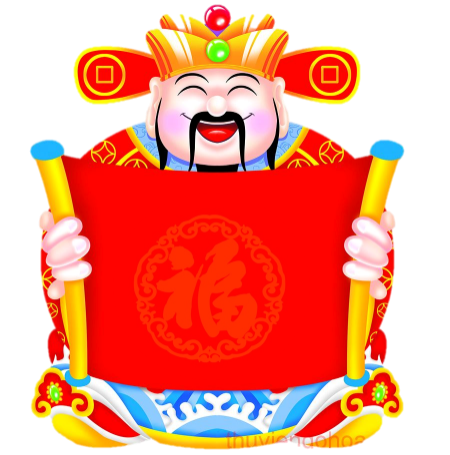 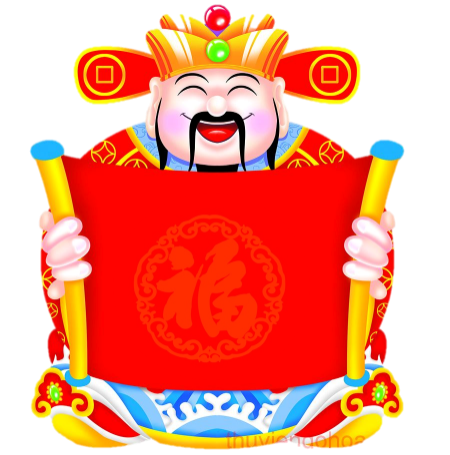 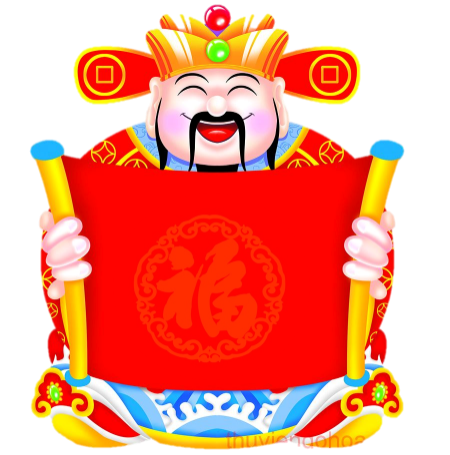 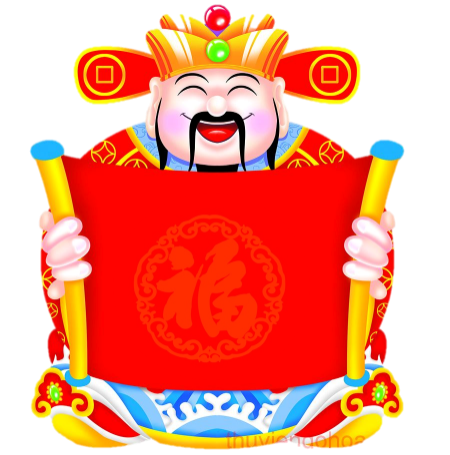 B.đ
A.s
C.s
D.s
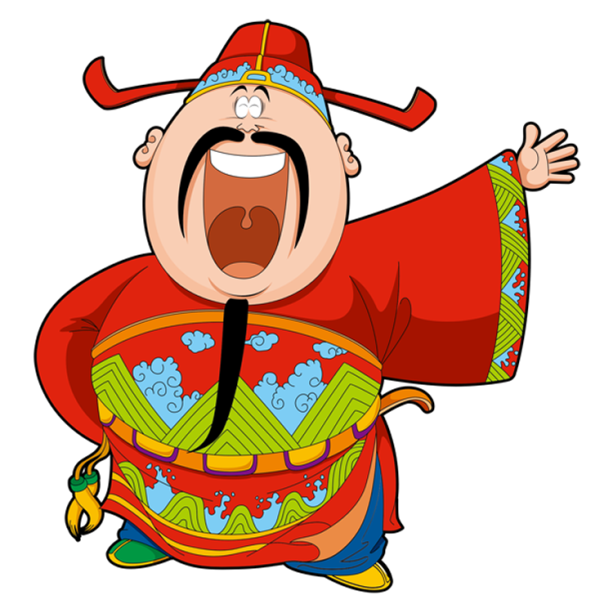 Thaày coâ söûa caâu hoûi ôû ñaây?
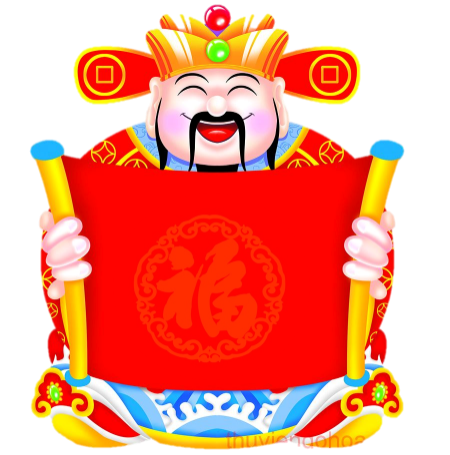 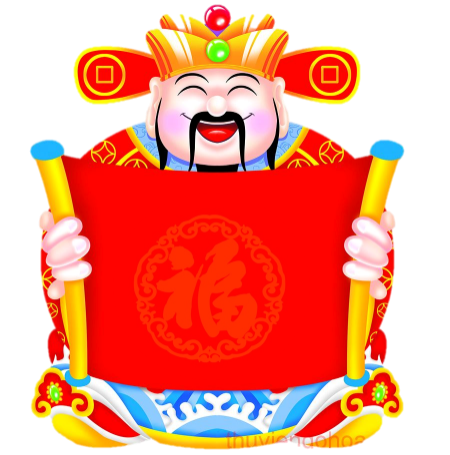 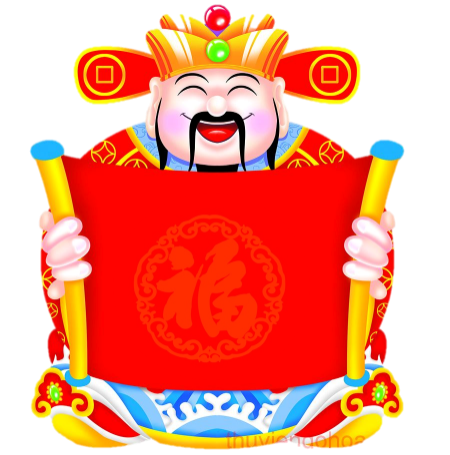 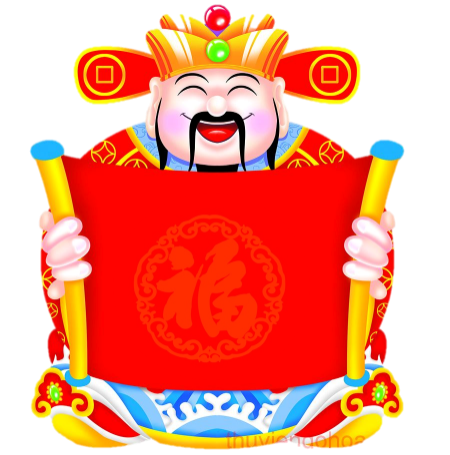 A.đ
C.s
D.s
B.s
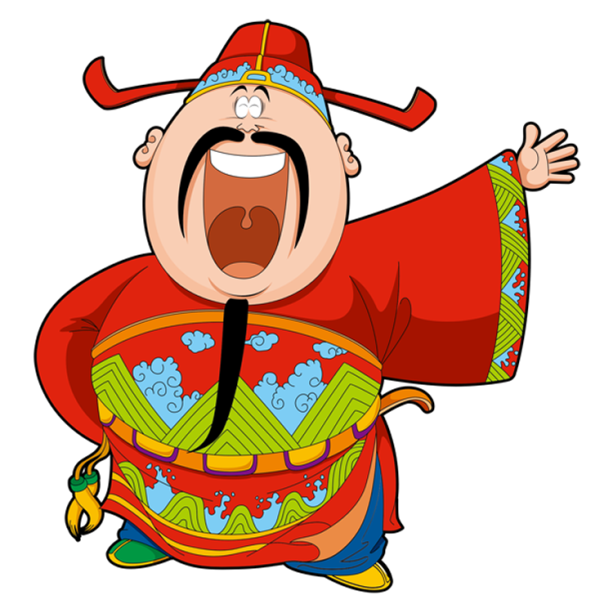 Thaày coâ söûa caâu hoûi ôû ñaây?
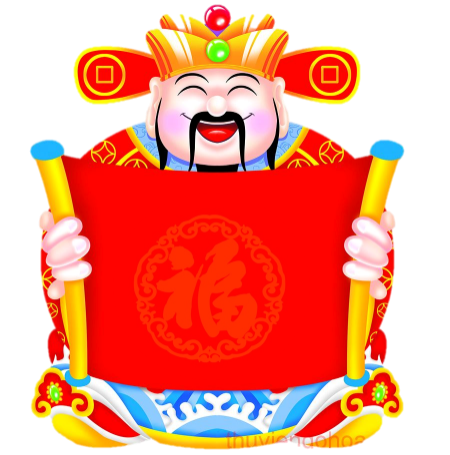 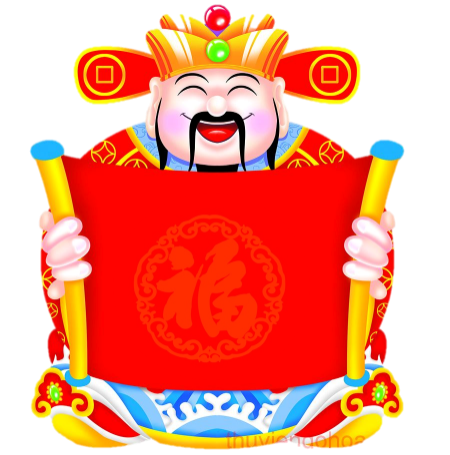 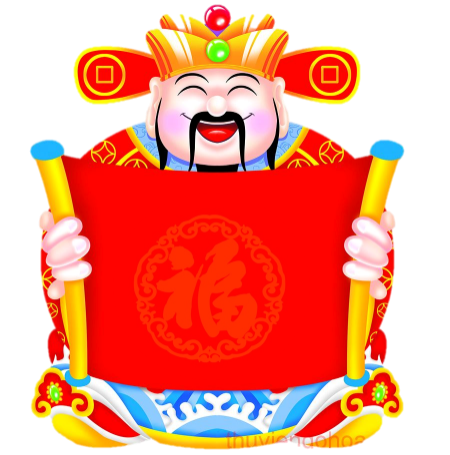 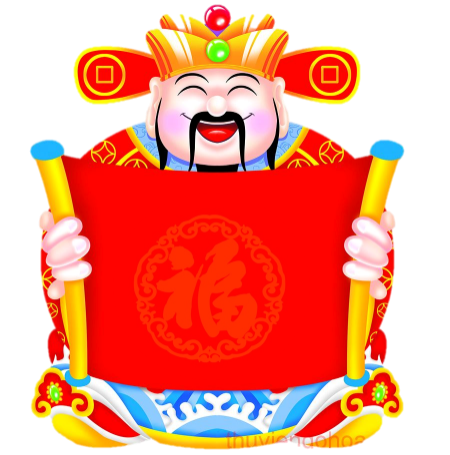 B.đ
A.s
C.s
D.s
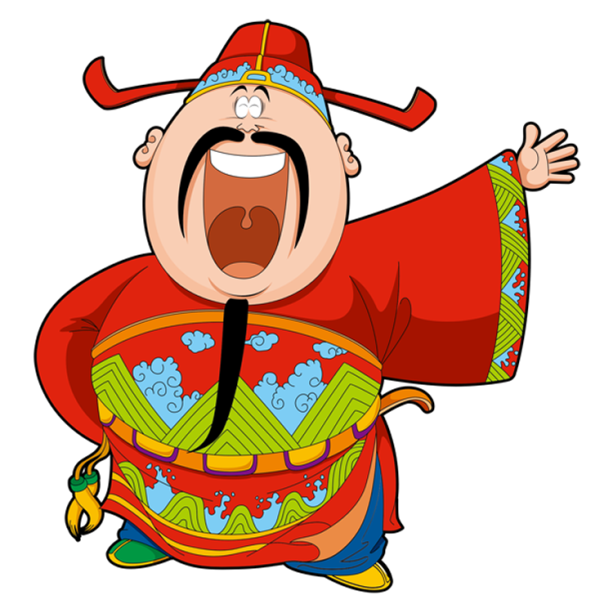 Thaày coâ söûa caâu hoûi ôû ñaây?
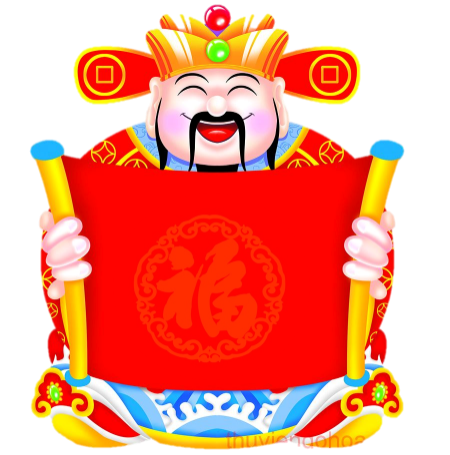 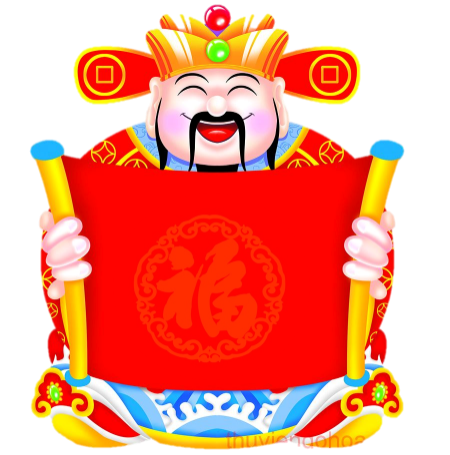 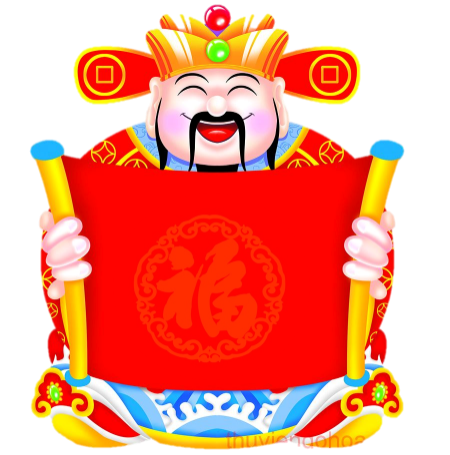 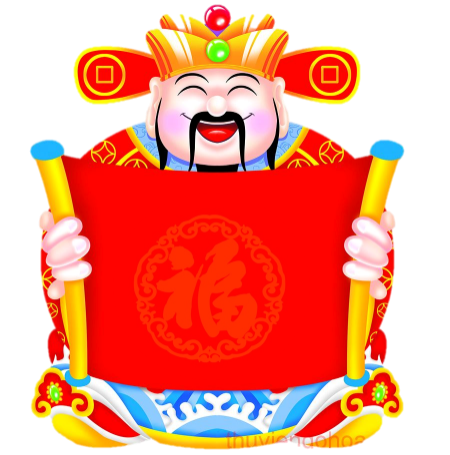 C.đ
A.s
D.s
B.s
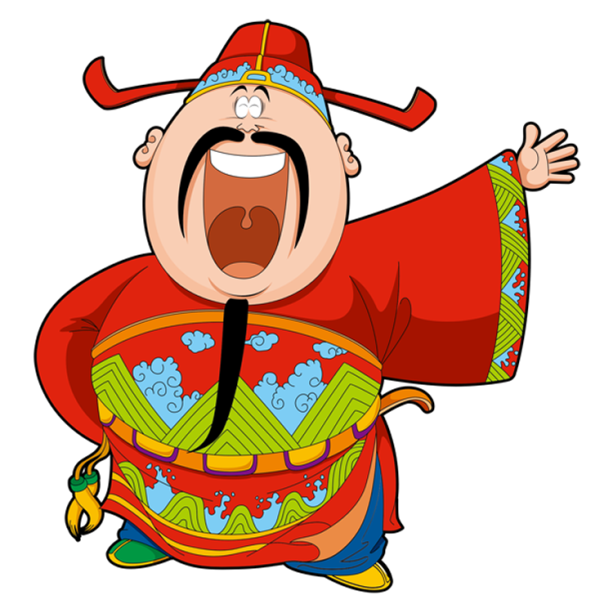 Thaày coâ söûa caâu hoûi ôû ñaây?
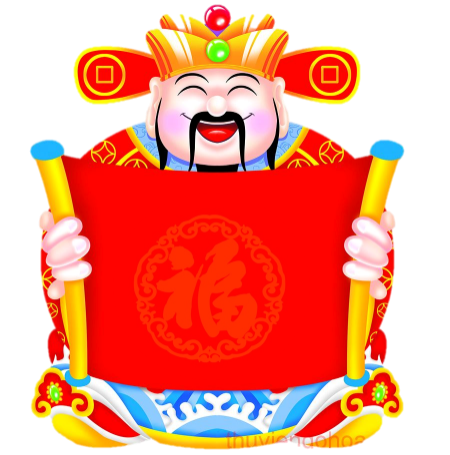 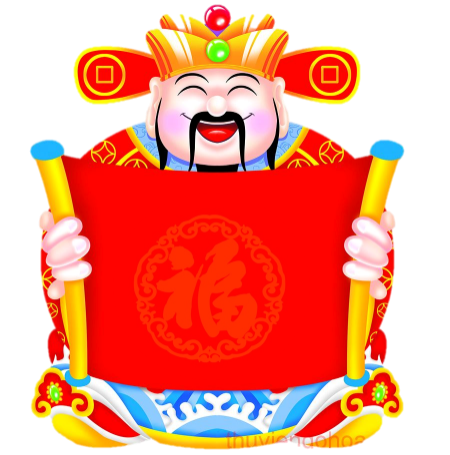 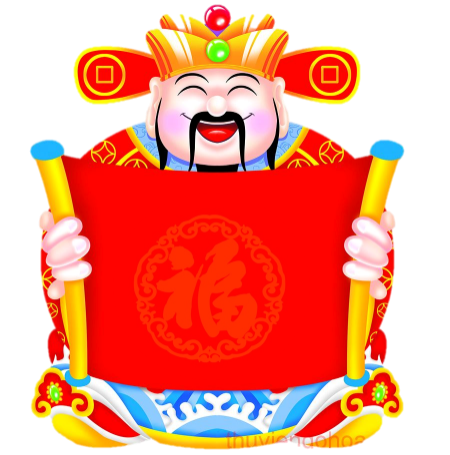 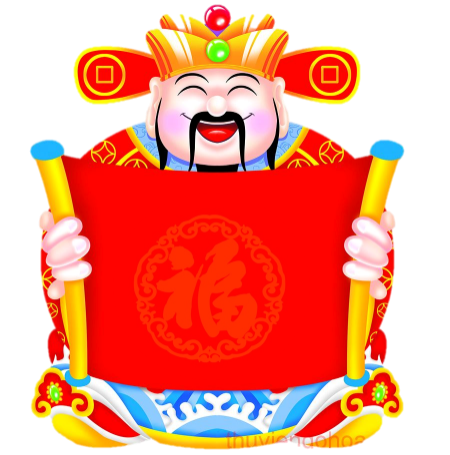 D.đ
D.s
A.s
C.s
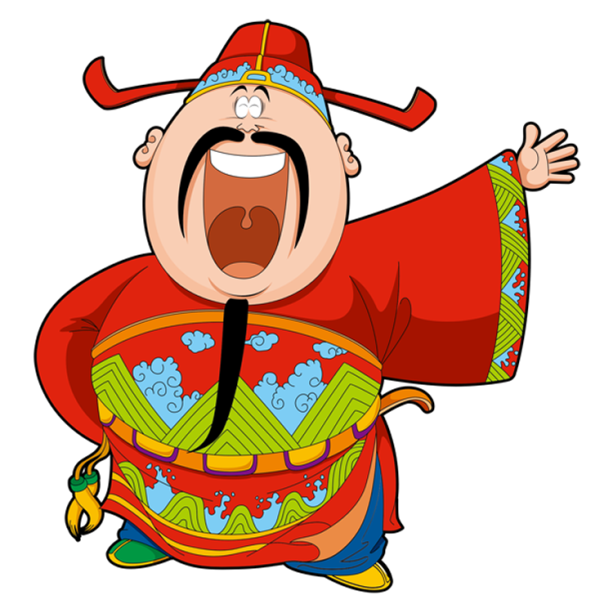 Thaày coâ söûa caâu hoûi ôû ñaây?
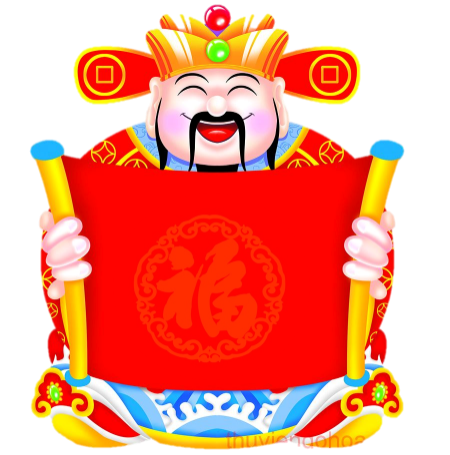 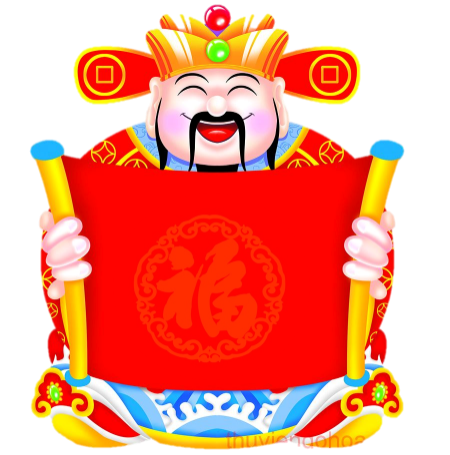 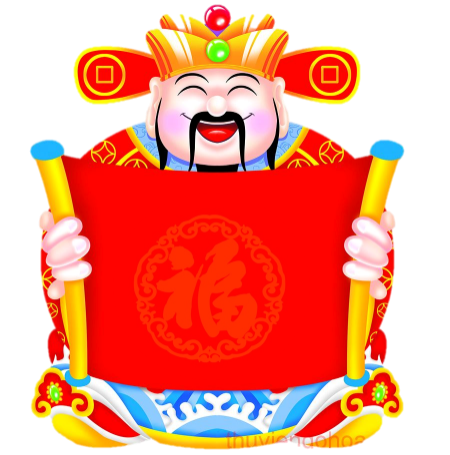 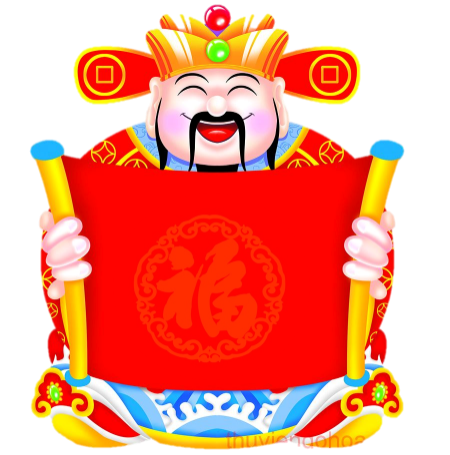 C.đ
A.s
D.s
B.s
Chúc mừng năm mới